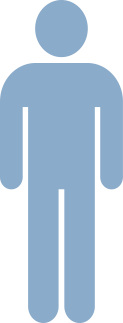 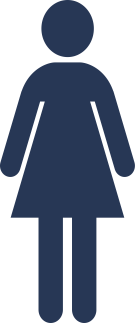 «Наставничество-как система развития педагогов»
Наставничество — это инвестиция в долгосрочное развитие организации, в ее «здоровье».Дэвид Майстер
НАСТАВНИК — это квалифицированный специалист, имеющий достаточный опыт работы в компании, который:
	помогает новым сотрудникам адаптироваться в организации;
	содействует их профессиональному развитию, карьерному росту;
	участвует в оценке результатов их деятельности.
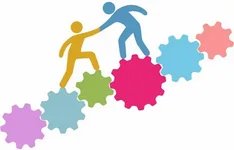 «Всем ли категориям сотрудников нужен наставник? Когда его помощь особенно важна?»
Наставник необходим, прежде всего, в следующих случаях:
 - новичкам, пришедшим в слаженную команду, — им требуется не только доступ к информации и обучение новым навыкам, но и просто человеческая помощь и поддержка;- сотрудникам, у которых есть большой потенциал для профессионального роста, — в перспективе они смогут привести команду к новым достижениям;- работникам с низкой эффективностью труда — от этого зависит общая результативность работы всей команды.
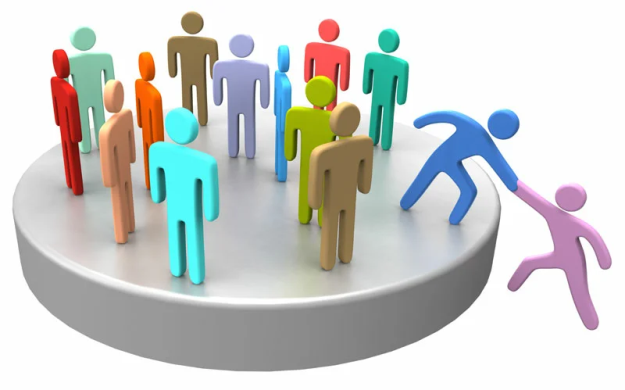 Схема взаимоотношений «наставник — наставляемый»
Годовое планирование (постановка целей и разработка плана развития).  

Обязанности наставника на этапе постановки целей:
	обеспечить понимание сотрудником стоящих перед компанией и его подразделением задач;
	скорректировать и утвердить его цели на год;
	оценить компетенции сотрудника;
	обсудить карьерные возможности сотрудника;
	помочь разработать индивидуальный план развития.
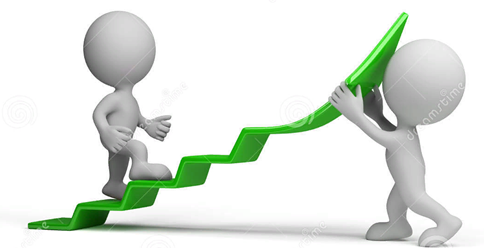 Мотивация — вот движущая сила образовательного процесса у взрослых.
На первый взгляд, самый простой способ мотивации (он практикуется во многих организациях) — премирование.
Но решающее значение все же имеет нематериальная мотивация:
внимание руководства к проблемам наставников;
публичное признание значимости работы наставников для организации;
использование разнообразных внутрикорпоративных знаков отличия, придающих наставникам особый статус в коллективе (значки, грамоты и т. п.).
Задавайте себе вопросы: 
что я получаю от процесса обучения? 
Какая зона развития сейчас находится в моем фокусе внимания? 
Чем я могу поделиться и от кого могу получить обратную связь?
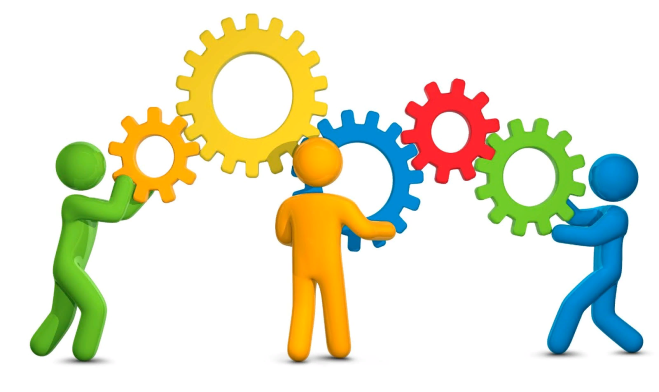 Плюсы и минусы системы наставничества
ПЛЮСЫ:
Минусы:
	Низкая себестоимость. Не требуется значительных финансовых расходов, чтобы обеспечить наставничество, часто эффективнее работают другие рычаги мотивации.
	Обеспечение лояльности. Любой новичок будет признателен за проявленное к нему внимание и помощь в первые непростые рабочие месяцы. 
	Преемственность корпоративных стандартов. 
	Быстрая и эффективная адаптация. 
	Уменьшение текучести кадров. 
	Улучшение трудовых показателей. Наставники, стремясь показать хороший пример, и сами начинают работать лучше.
	недостаточная подготовка и мотивация самого наставника;
	отсутствие обратной связи (наставник и подопечный не смогли «сработаться»);
	подавление наставником подопечного, использование им неправильных методов преподавания (модель «делай, как я, не спрашивай, почему»);
	перегрузка обучаемого теорией в ущерб практике;
	отсутствие внешнего контроля, значимых критериев успешного наставничества.
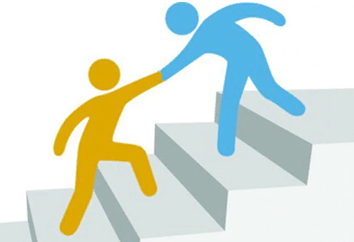 Модели наставничества
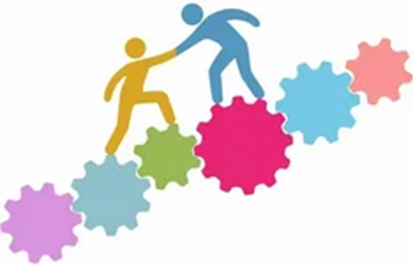